焦点面イメージ
近赤外分光器
可視高分散分光器
京大宇物　岩室史英
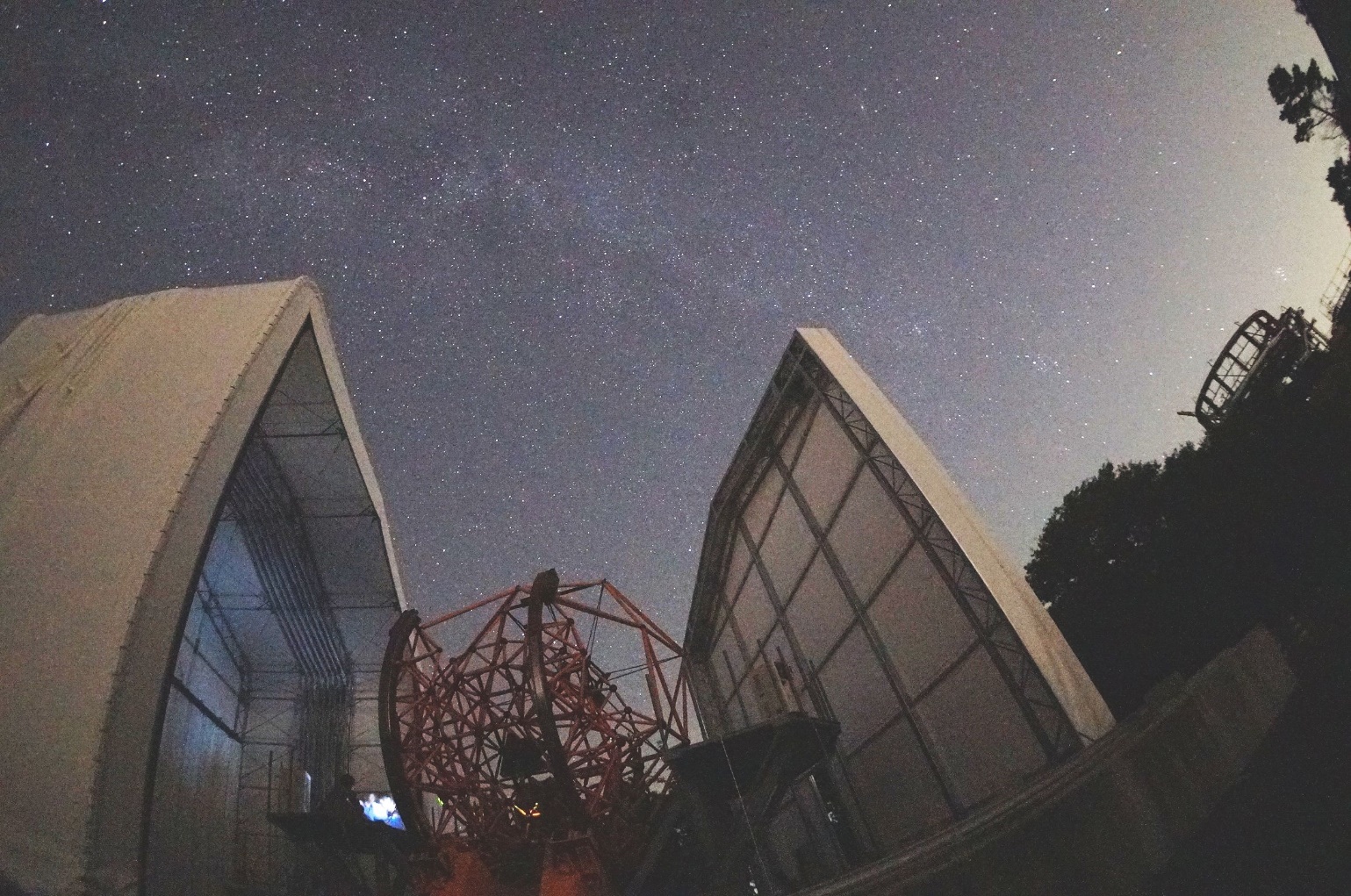 3.8m 夜間試験風景
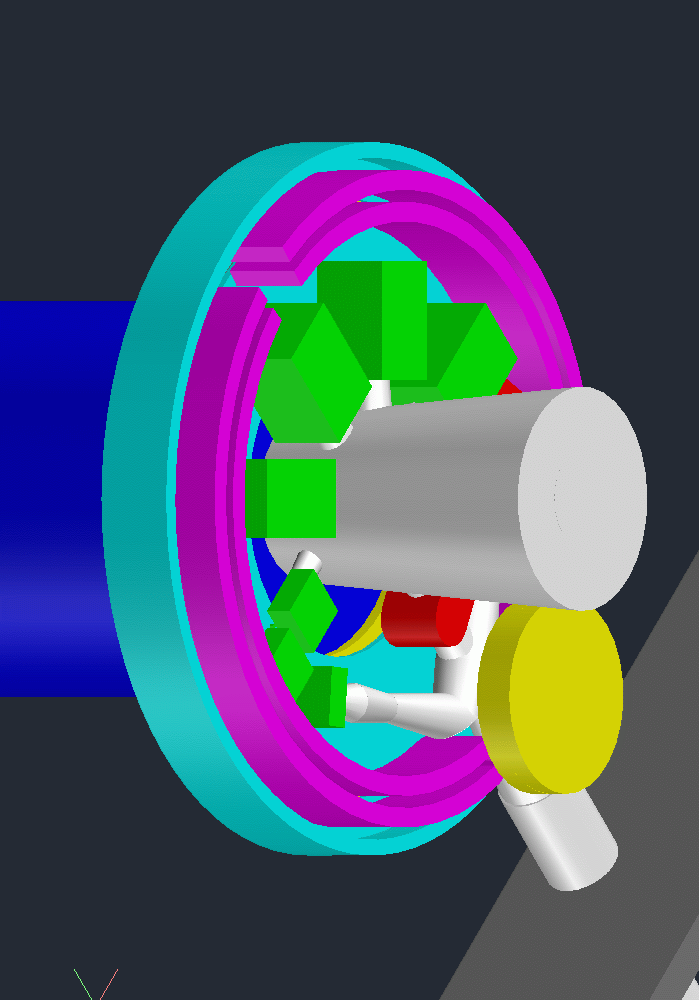 高コントラスト
惑星探査装置 SEICA
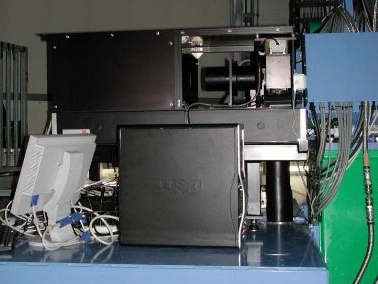 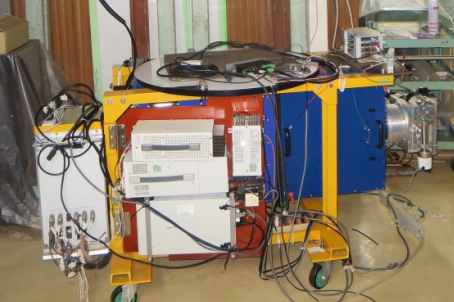 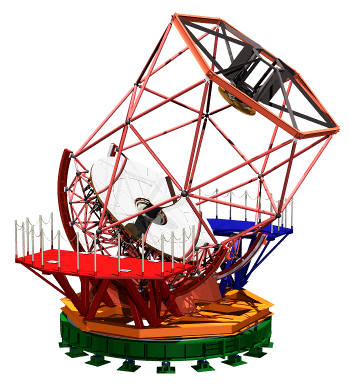 ファイバー
焦点システム
KOOLS
高速撮像分光器
可視高分散分光器
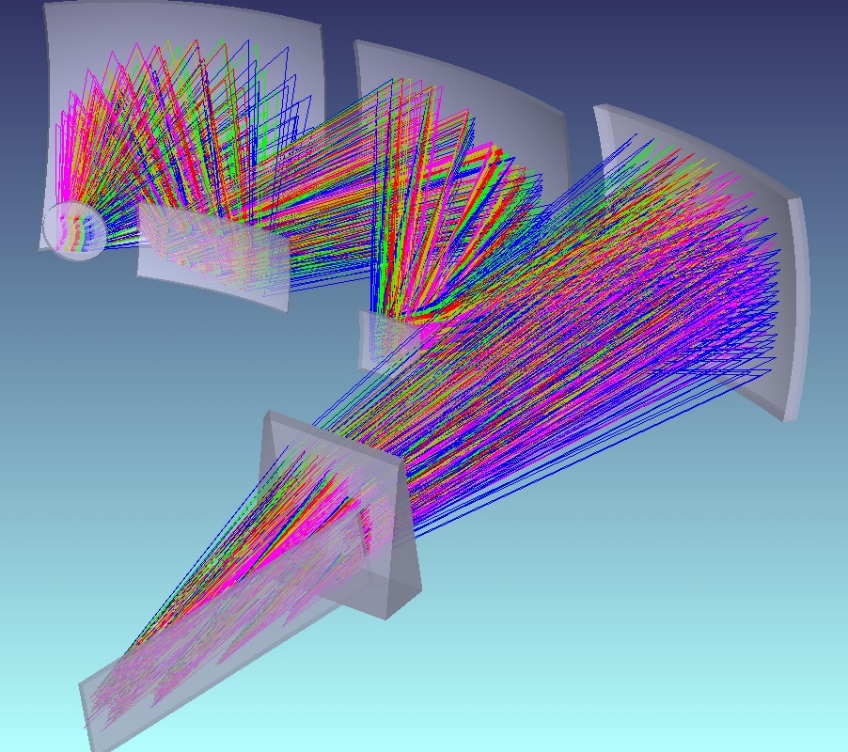 近赤外相対測光分光器
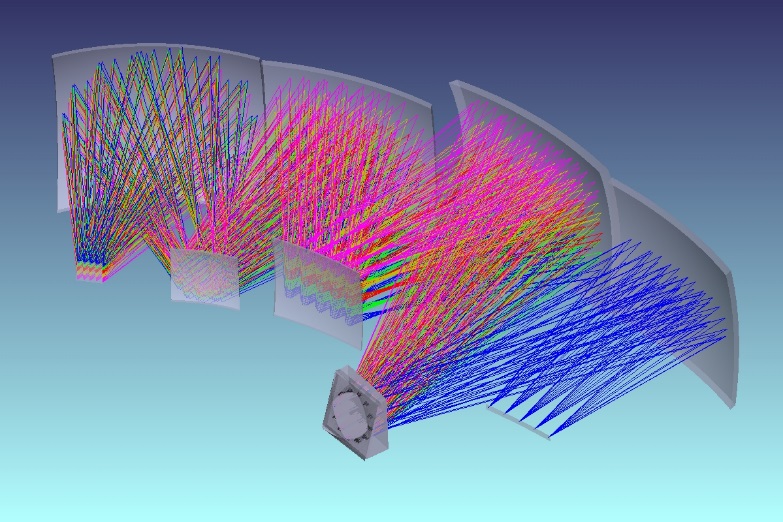 運用開始時に予定している観測装置
ナスミス台と方位軸の色は
浅口市の小学生の投票で決定
焦点面イメージ
観測装置フランジ（裏面はファイバープローブポート）と
ガイダー/小型装置ステージの２層回転ステージ
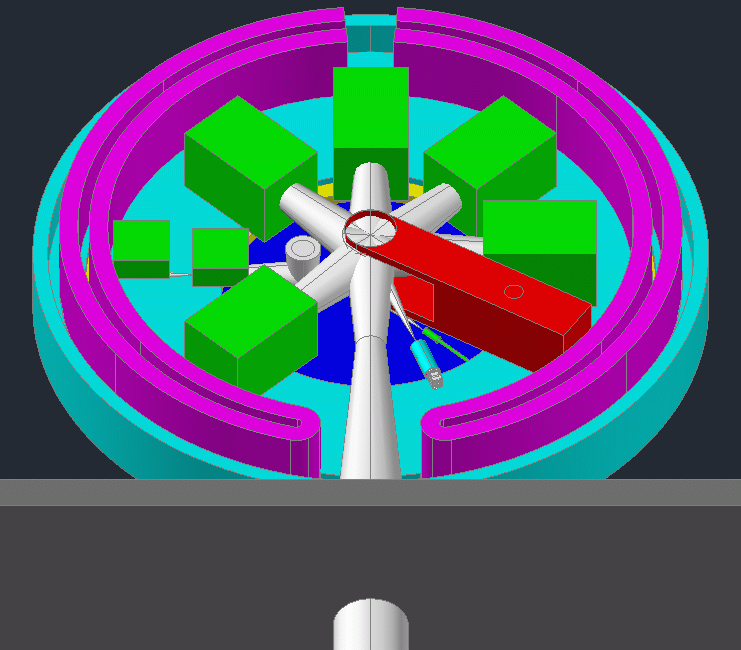 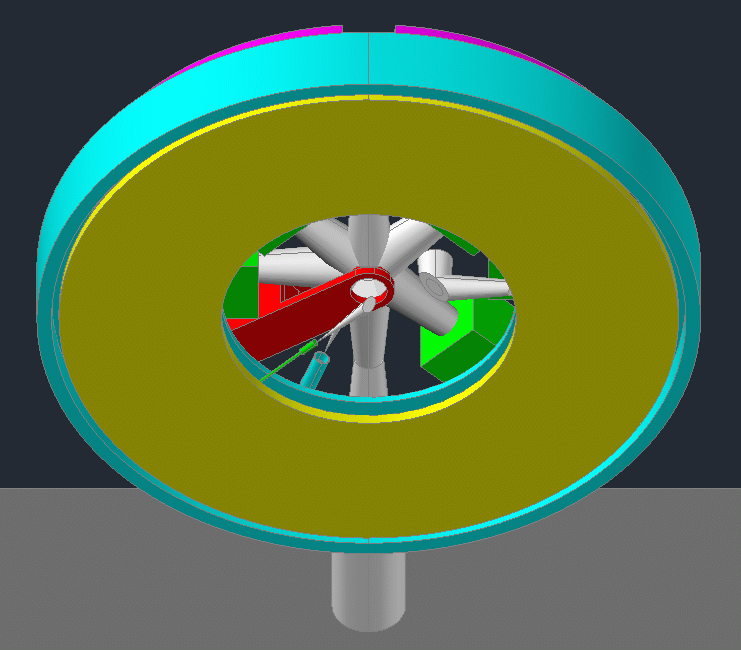 小型装置　200x200x300
回転式切替斜鏡
ガイダー
ファイバー
 プローブ
(幅50mm)
CAL 光源
位相カメラ
観測装置フランジ
  (直径 1500mm)
↓眼視ポートへ
ファイバー径	0".91 (φ100μm)	
ファイバー本数　	25本×2組
波長域	　　　z～Ks 同時
波長分解能	　　　～4,000
1h, S/N=10 での限界等級は～17.5mag
近赤外分光器
（近赤外相対測光分光器）
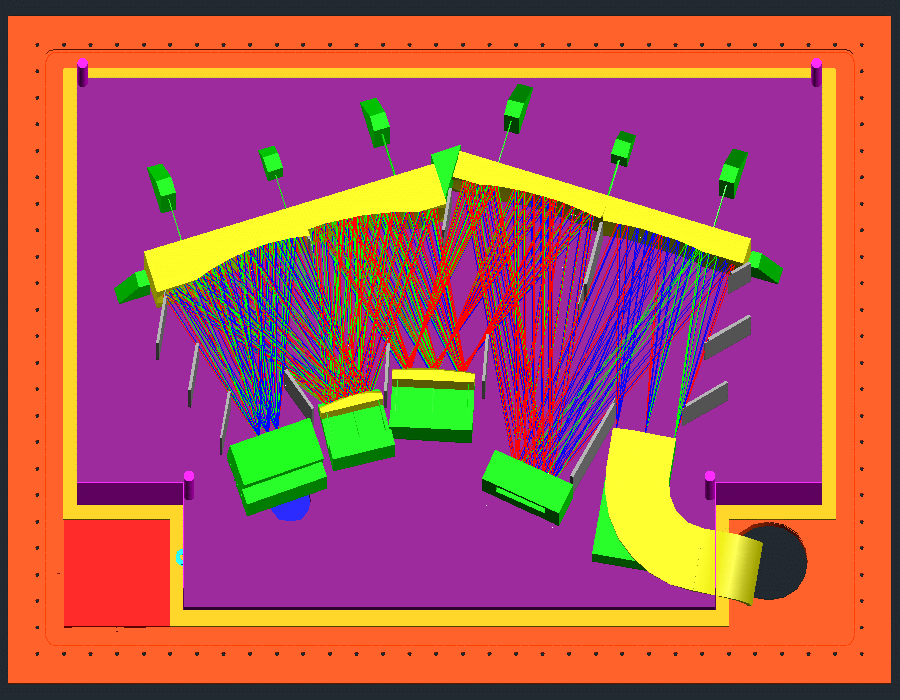 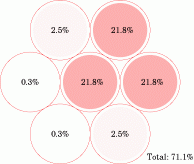 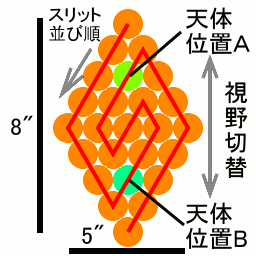 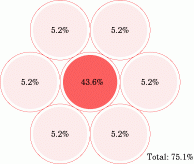 真空容器
(1520x1120x650)
ファイバーの光量比から PSF を推定して測光
ファイバー
 スリット
  (50本)
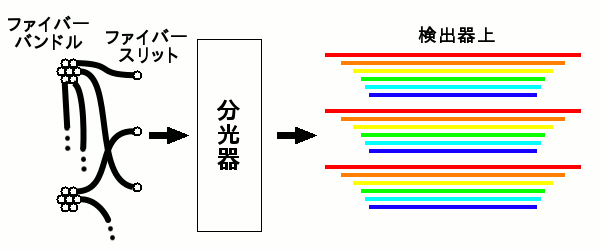 検出器
Hawaii-2
グレーティング/プリズム
近赤外分光器
真空容器の設計終了・発注手配
バイコニック鏡 No.1 硝材入手, 加工発注
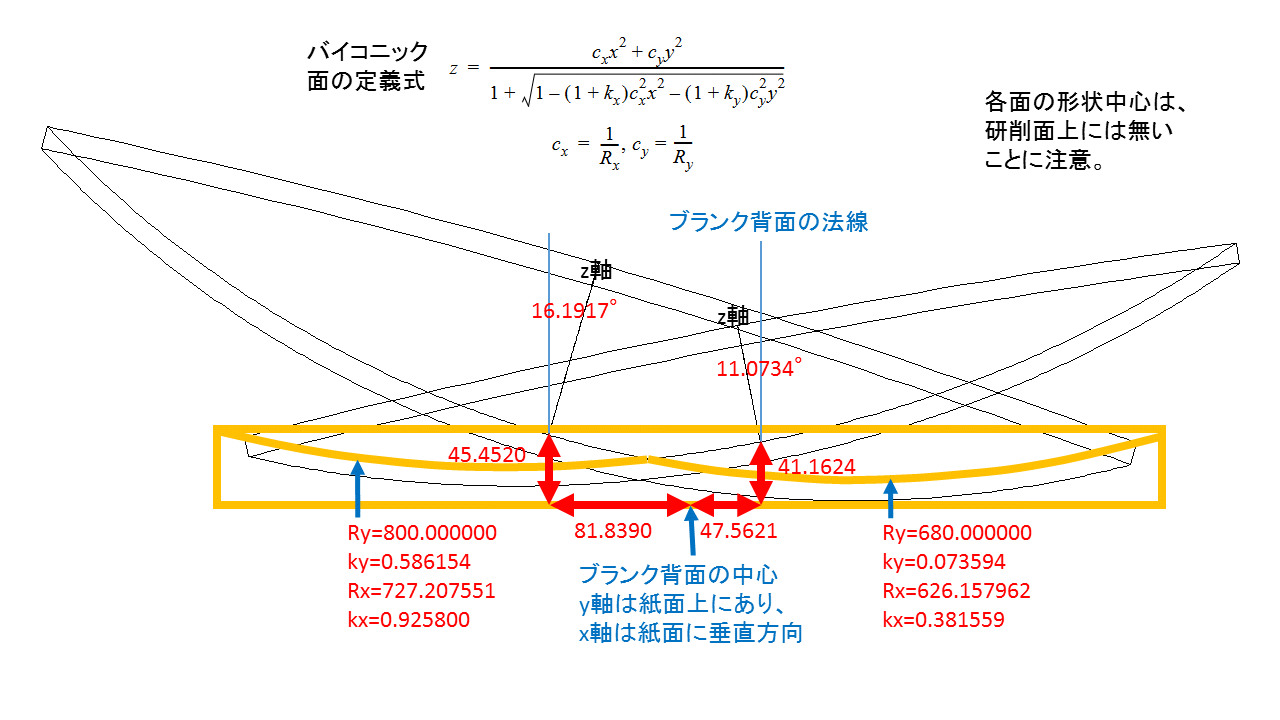 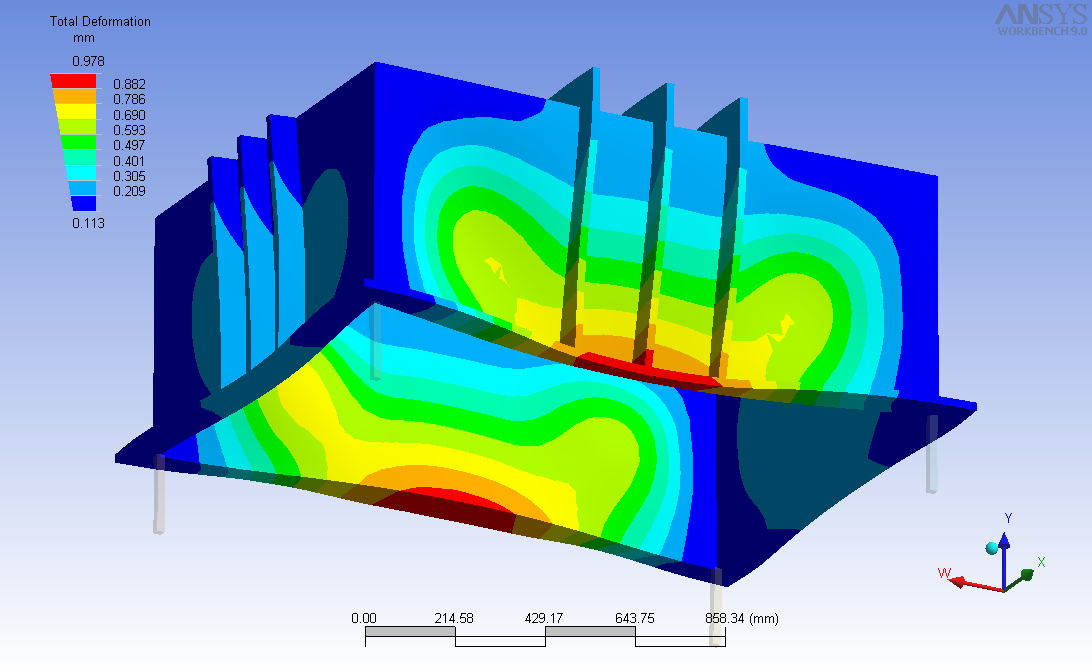 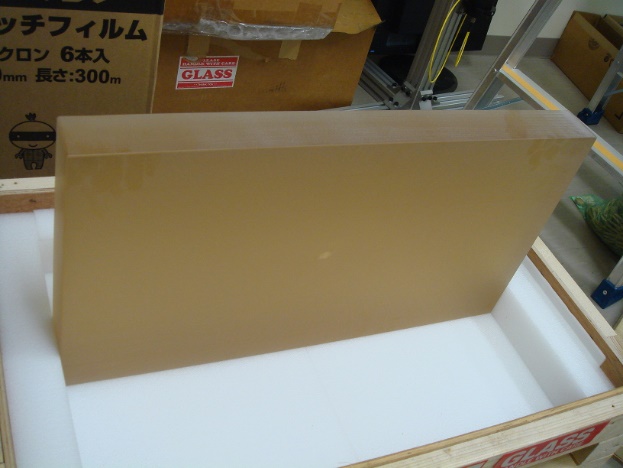 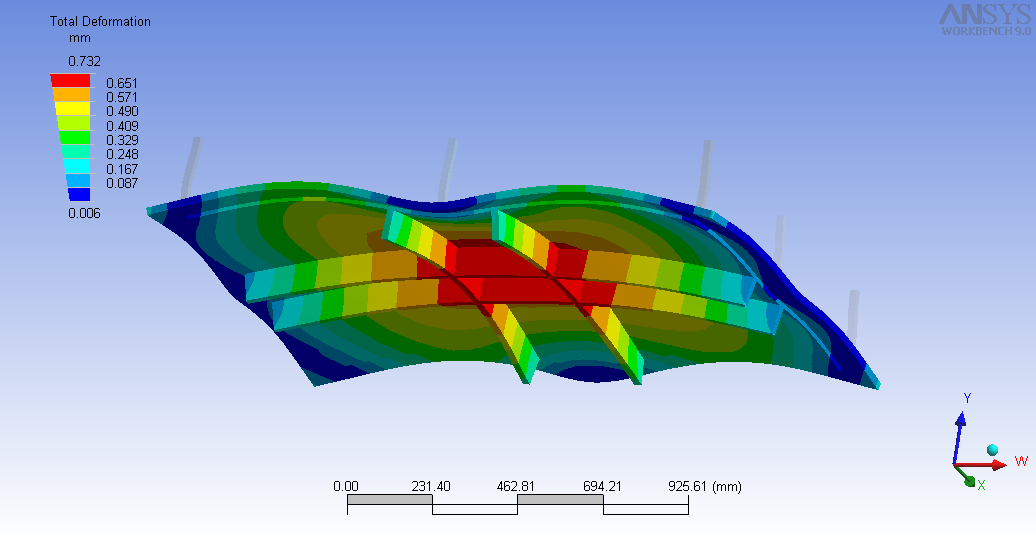 可視高分散分光器
ファイバー径	0”.45 (φ50μm)
　　　　　　　　　0".91 (φ100μm)
ファイバー本数　	6本
波長域	　　　U～z 同時
波長分解能	　　　～100,000
　　　　　　　　　～  50,000
1h, S/N=10 での限界等級は
　～15.3mag
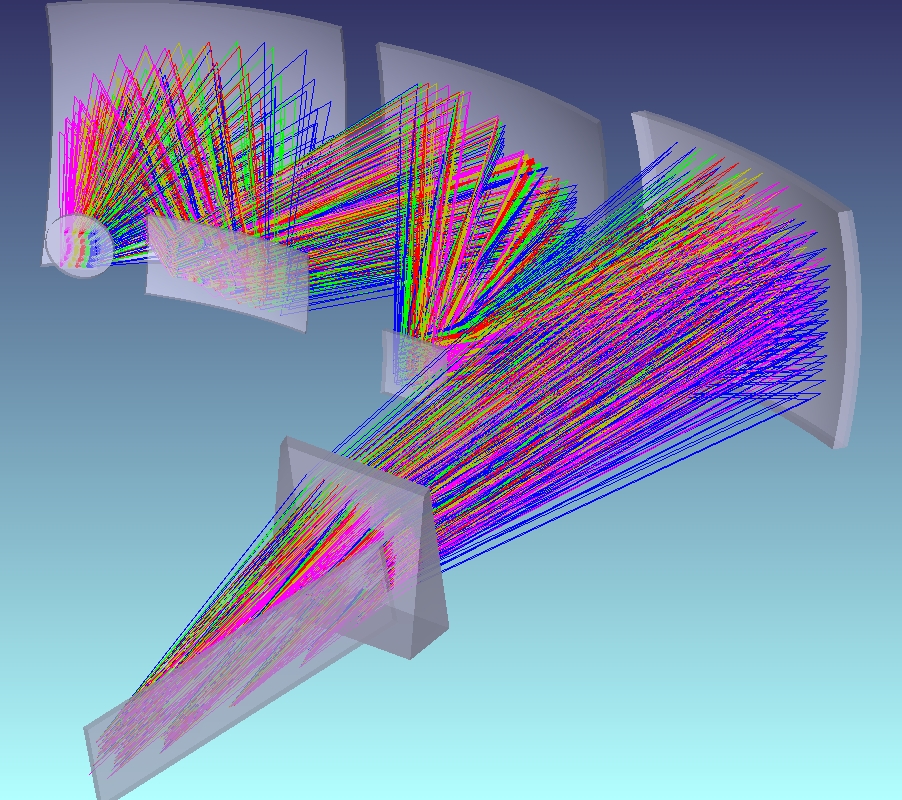 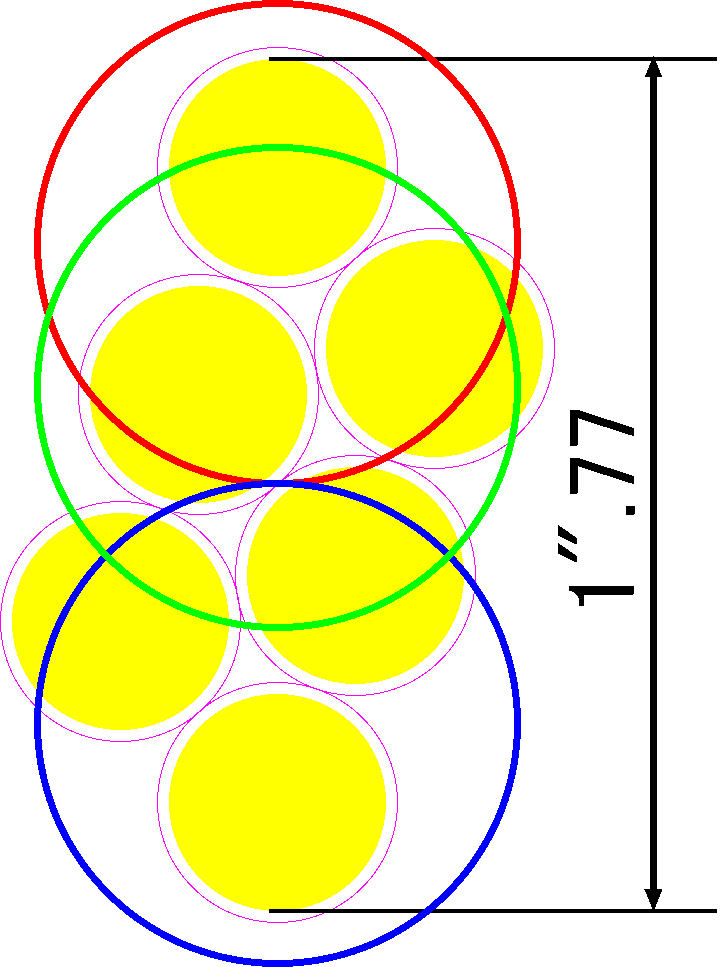 10k x 10k
  CCD
ファイバースリット
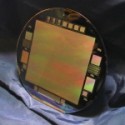 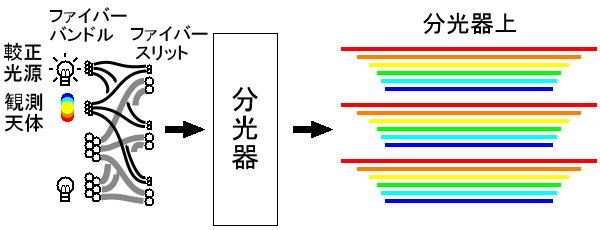 クロスディスパーザ
グレーティング (200x800)
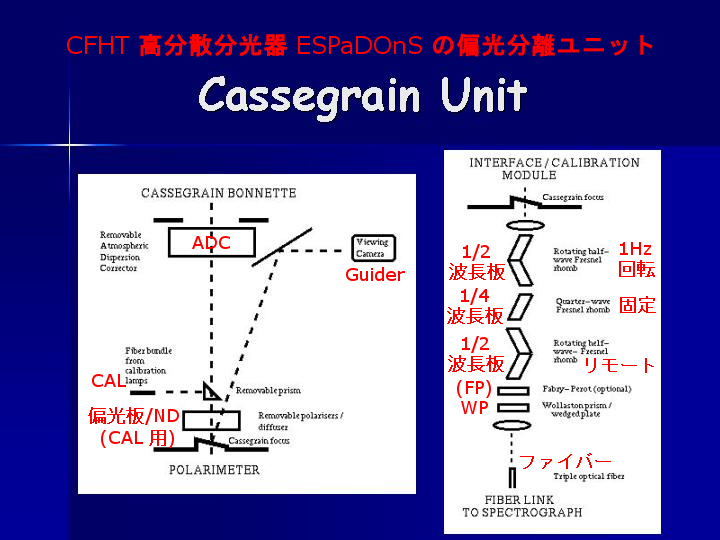 可視高分散分光器
CFHT 高分散分光器 ESPaDOnS の偏光ユニットの例 →

連続光の偏光は×
ADC は必須
装置フランジ使用

通常のプローブ
CAL ユニット
偏光ユニット
の３か所からファイバースリットへ